Fostering regional cooperation and roadmap for GEO and Copernicus implementation in N. Africa, Middle East, and the BalkansThe Regional Data HubHaris KONTOES, Research Director, National Observatory of Athens,Project CoordinatorGEO-XIII Plenary, 7-10 November 2016, St. Petersburg, Russian Federation
Funded under H2020 - Climate action, environment, resource efficiency and raw materials 
ACTIVITY:  Developing Comprehensive and Sustained Global Environmental Observation and Information Systems
CALL IDENTIFIER:  H2020 SC5-18b-2015 Integrating North African, Middle East and Balkan Earth Observation capacities in GEOSS  
Project GA number: 690133 
Total Budget: 2,910,800.00  €
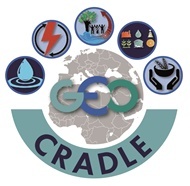 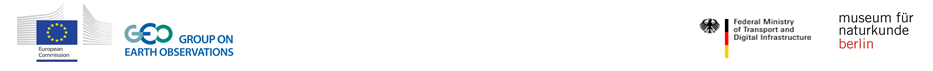 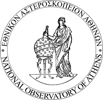 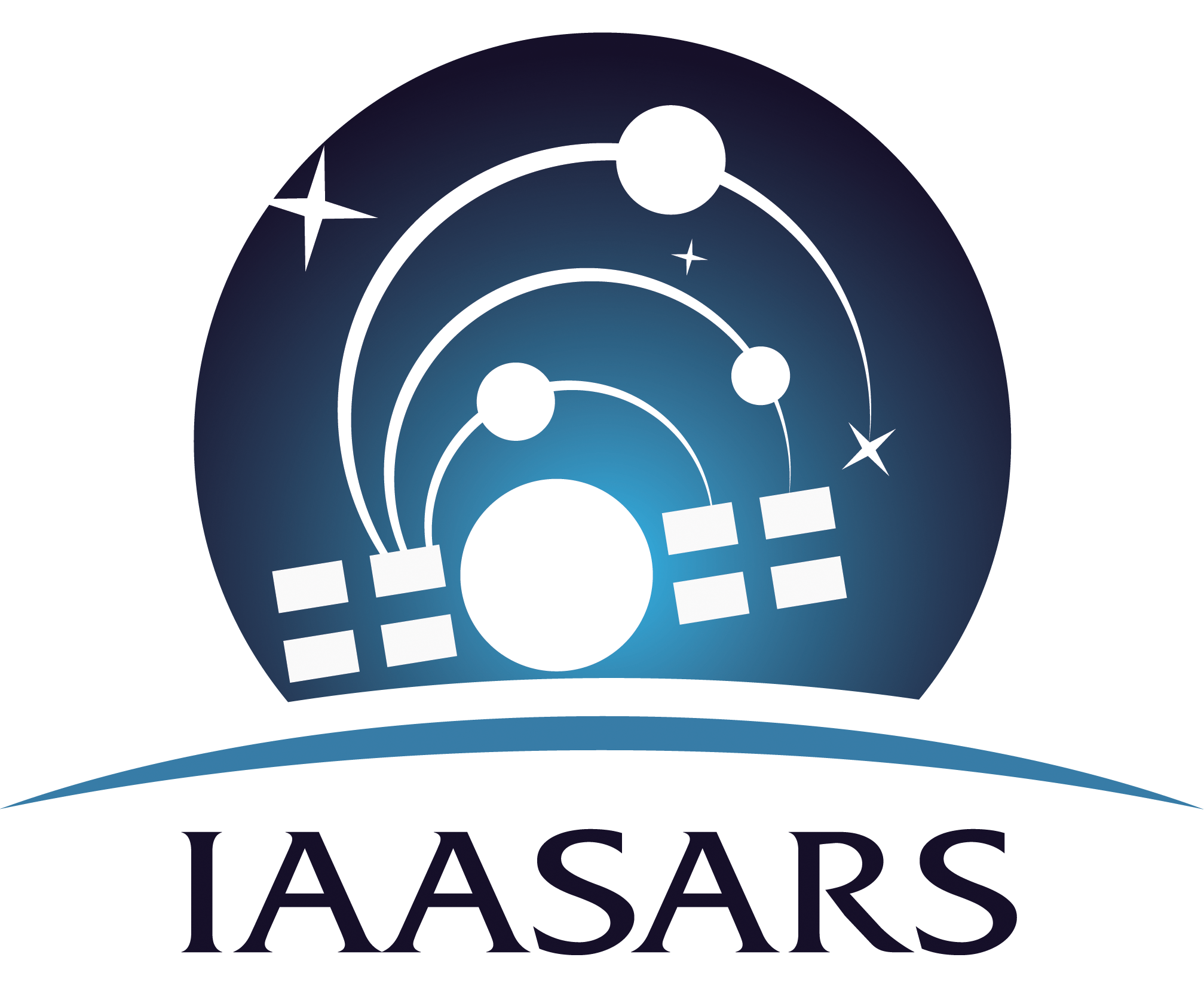 GEO-CRADLE

… is a unique EU funded Coordination Action running at regional level, 
… is looking at the N. Africa, Middle East, and the Balkan territories;
 
It seeks to identify common needs, create synergies, and integrate capacities, 

Fosters the regional cooperation and integration of monitoring capabilities and networks, and scientific skills 

Proposes/sets up large scale regional initiatives based on the Earth Observation (space based and in-situ) for addressing societal priorities in different thematic aspects such as Adaptation to Climate Change, Access to Raw Materials, better exploitation of the renewable Energy resources, and Food Security
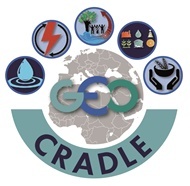 Promote the uptake of EO services and data in response to regional needs
Support the effective integration of existing Earth Observation Capacities in the region
Facilitate the engagement of the complete ecosystem of EO stakeholders in the region
Enhance the participation in and contribution to the implementation of GEOSS and Copernicus in North Africa, Middle East and the Balkans
Objectives
Objectives
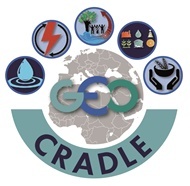 Thematic Areas
The Project Pillars
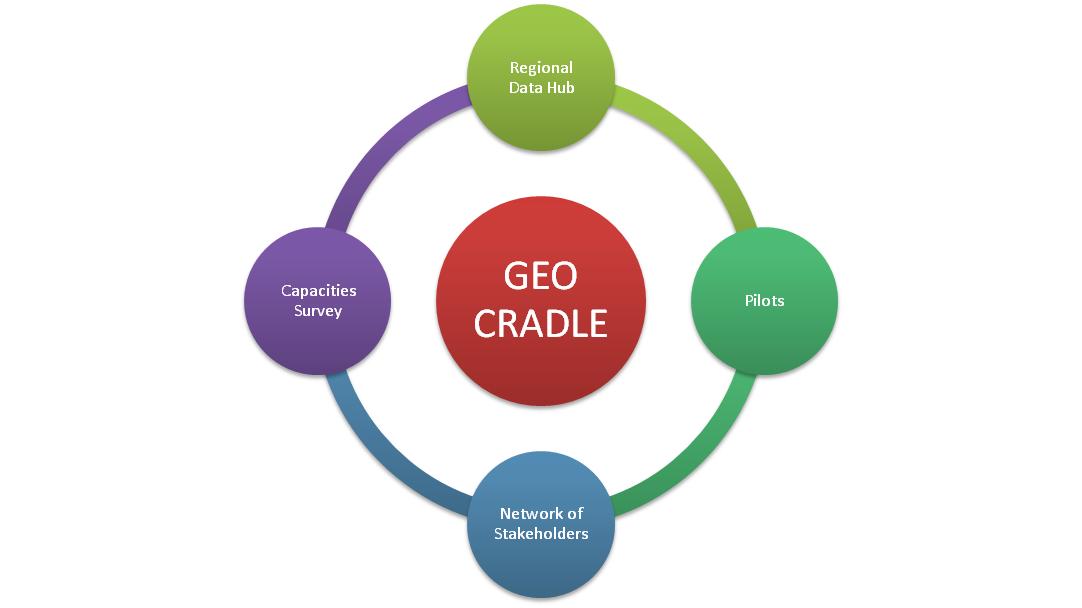 [Speaker Notes: The project is underpin on four pillars. Everything we do is based upon the integrated and coordinated use of the existing capacities at regional level, either observation or research, data processing, and human capacities. The project builds for the first time the so called GEO-CRADLE network of stakeholder that is a forum facilitating the know how exchange and the team up process at regional level. GEO-CRADLE assesses through feasibility pilot studies the maturity of the regions to run larger scale projects that meet local common needs, and makes suggestions for the initiation of such projects and initiatives. Last but not least it creates the so called RDH for which I ‘ m going to speak from this point and on.]
The Concept of Regional Data Hub (RDH)
“one-stop-shop” for RoI specific data/information/knowledge access for EO players, service providers, and end users.
Data Portals, Databases and Links to be mapped or linked to the RDH
All data sources are collected from the inputs of the Stakeholders at the GEO-CRADLE survey and desk research
Requirements for the Data Sources
“one-stop-shop” for RoI specific data/information/knowledge access for EO players, service providers, and end users.
The Data Portals need to fulfil two requirements in order to be mapped or linked to the Regional Data Hub:
the quantity of the data and metadata that are relevant to both the geographic extent of the RoI and the Thematic Areas of the GEO-CRADLE Project.
the quality of the data and the metadata regarding both the compatibility of the data to the GEOSS APIs and GCI, and the existence of corresponding metadata.
Number of identified portals per Thematic Area and RoI
Key Findings
In ME there are countries with no evidence at all of any open data activity, and some other countries that have created limited sections of open data in stand by mode
In NA open data concepts remains limited; data are focused on statistics; the data format is not facilitating the data reuse; there is a need for generating new data using open standards; lack of funds for developing the technical/ connectivity infrastructures
In BA there is a diversity in cultures and infrastructures; there are numerous portals  with open and free data; others publish data only for viewing using the mother tongue
Portals/datasets developed/operated by the Stakeholders
Portals/links returned from inventorying and desk research
Portals/links returned from inventorying and desk research
First Mockups of the Regional Data Hub
First Mockups of the Regional Data Hub cont’d
[Speaker Notes: To access and query the data, the user has to select first the thematic priority area. So, all the inserted data, and links to existing portals will be first classified and grouped according to the thematic area they belong. They will be also mapped using a list of keywords (that are used as additional filters in the data querying process) that are representative to the information content of the data, such as meteo, atmospheric parameters, water quality, geodetical/geodesy, satellite images, etc.]
First Mockups of the Regional Data Hub cont’d
[Speaker Notes: Once the user is entered into the thematic area tab, he will be able to navigate through all the Data Base records, or submit queries by defining the geographic criteria, and/or adding several filters as previously mentioned, and / or using some search about criteria.]
High Level Architecture of Regional Data Hub
Regional Data Hub – Connection with GEOSS Portal
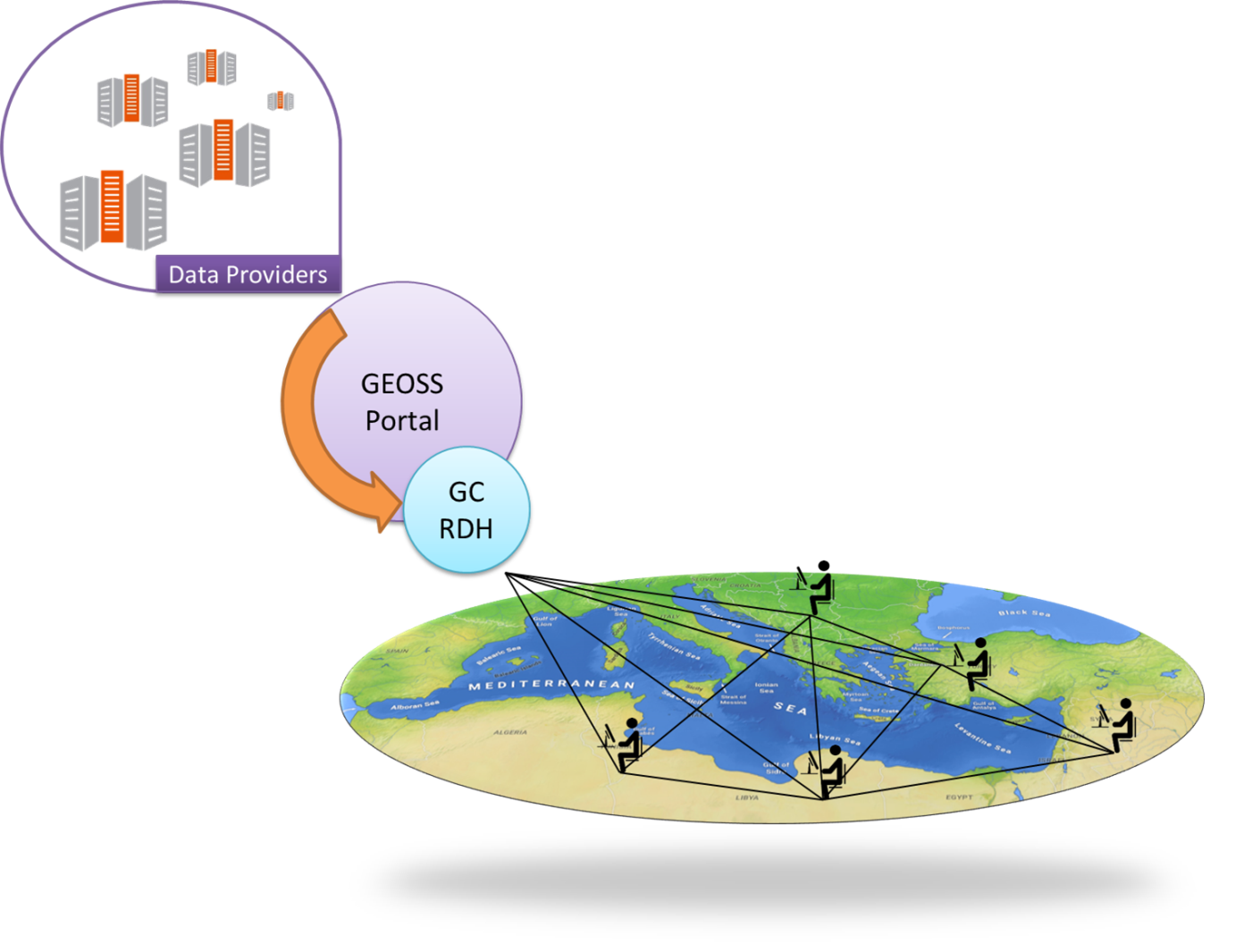 GEO CRADLE Regional Data Hub (GC-RDH) is going to provide its users with a transparent discovery and access mechanism of the GEOSS portal’s resources!
This mechanism will heavily rely on the GEO Discovery and Access Broker ( DAB ) APIs which is a middleware component in charge of interconnecting the heterogeneous and distributed capacities contributing to GEOSS; part of the GEOSS Common Infrastructure (GCI) since November 2011.
Regional Data Hub – Connection with GEOSS Portal (a deeper insight)
Building Blocks
GEO DAB APIs
DKAN software
Objectives
Enable machine -to-machine communication with GEOSS portal (GEO DAB APIs)
Provide user friendly UI to the GC RDH user for discovering and accessing GEOSS resources in transparent mode (DKAN).
Workflow
User searches for resources.
GC RDH forwards user request to GEO DAB using the GEO DAB APIs. Three GEO DAB APIs are going to be utilized (DAB JavaScript, DAB REST and CKAN when it is released
Fetch GEOSS resources through the Data Mapper module of GC RDH in order to properly convert them on the fly in the DKAN schema.
Display results in the GC RDH UI as implemented in the DKAN infrastructure.
Why DKAN?
DKAN was identified by U.S. Project Open Data as a “ready-to-use” tool.

DKAN offers:
A powerful administration panel.
A fully customizable page layout.
An extraordinary faceted search engine and UI that allows the users to make the optimal discovery of resources.
A highly modular architecture that can be easily extended by everyone with modules that support missing functionalities.
APIs enabling machine to machine communication.

Moreover DKAN:
Is open source.
Is built upon PHP, Drupal and CKAN. PHP powers a significant percentage of web pages and Drupal powers an estimated 2% of the Internet as a whole.
Has an active and wide community of users and developers.
Why GEOSS Portal?
One of the main objectives of GEO-CRADLE; to showcase the added value of applications built upon GEO DAB APIs

Plethora of resources: 140 brokered sources, 70.441.318 GEOSS Data Core elements (source http://www.geodab.net/blank)

High degree of interoperability: supports several service interfaces (e.g. OpenSearch, OAI-PMH, OGC WPS, etc.)

Provides a big data challenge
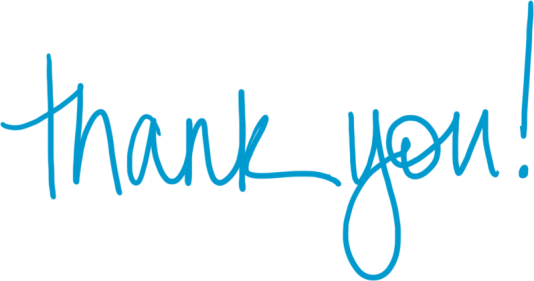 شكرا
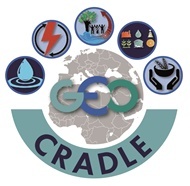 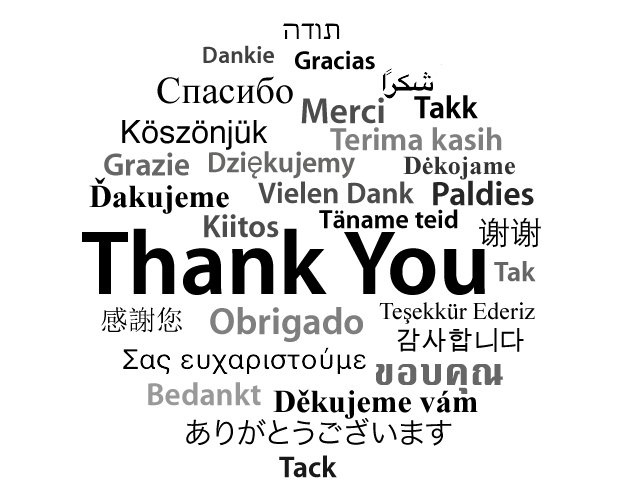 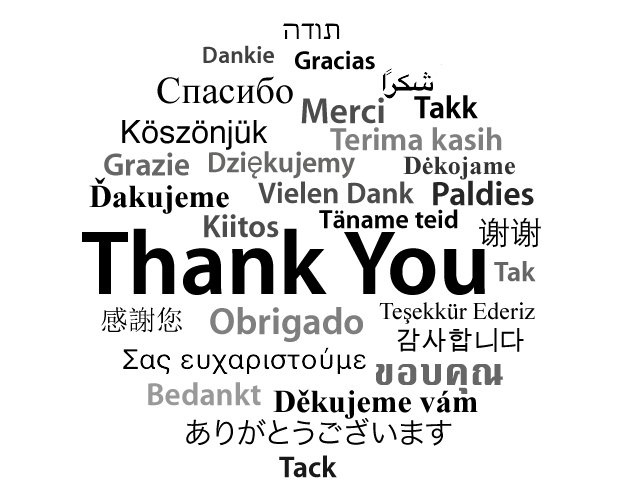